ТАНЦЫ
Сегодня мы отправимся в XVIII век.
Самым модным танцем тогда был 
МЕНУЭТ.
Его называли королем танцев и танцем королей.
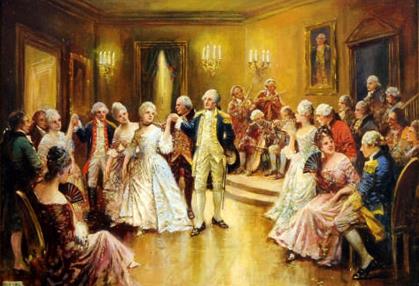 Все знатные люди учились его танцевать.
Сначала менуэт был деревенским танцем и возник в одной из провинций Франции. 

Само его название произошло от французских слов «маленький шаг».
Не было такого композитора, который не написал хотя бы один менуэт. Они были разными по настроению музыки
Послушайте и посмотритеМенуэт Л.Боккерини: ссылкаhttps://youtu.be/lxeb1KZYrzA
ПОЛОНЕЗ
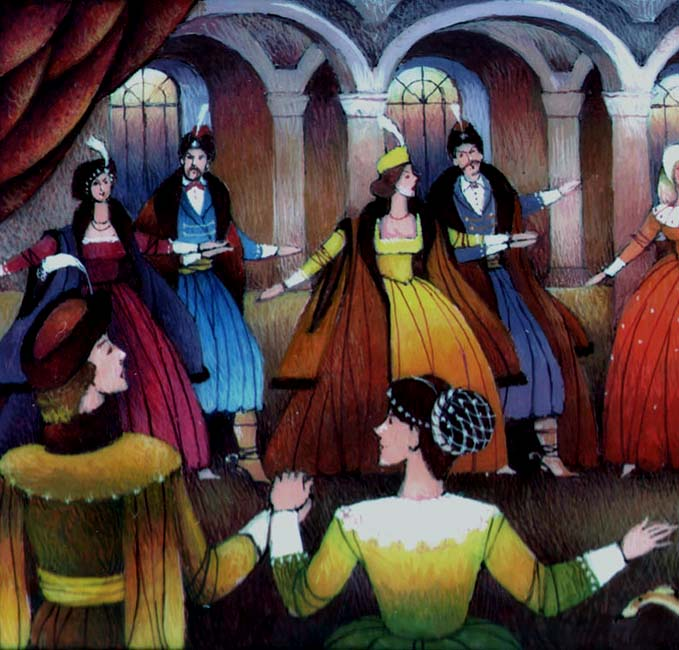 Полонез -польский торжественный
танец-шествие в умеренном темпе, имеющий польское происхождение. Исполнялся, как правило, в начале балов, подчёркивая возвышенный характер праздника. 
В полонезе танцующие пары двигаются по установленным правилами геометрическим фигурам.
ПОЛОНЕЗ
Во всех областях Польши народный его танцевали с припевками. Спевший самый красивый куплет получал право вести танец. Его, в свою очередь, мог сменить через несколько фигур новый победитель. Полонез был одним из самых любимых поляками народных танцев. Его сравнительно незатейливую хореографию крестьяне старательно украшали дополнительными деталями.
Послушайте и посмотрите
Ф.Шопен Полонез Ля мажорссылкаhttps://youtu.be/OzCaYIa2sYE
Спасибо за внимание!